Torque
Torque
Torque is the tendency of a force to cause a the rotation of an object around an axis

We though of force as a push or pull
We can think of torque as a twist
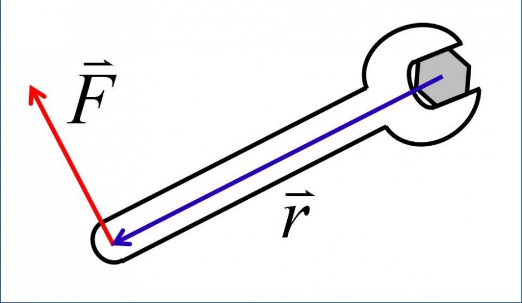 Torque
Torque
What is the torque applied to a bolt when a force of 20 Newtons is used with a 0.3 m wrench?
Rotational Equilibrium
Equilibrium is when all forces are balanced
Rotational equilibrium is when torques are balanced
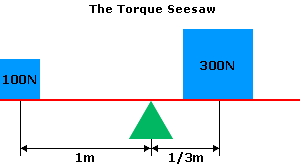 Rotational Equilibrium
When one end has a much greater torque, the see saw is not in equilibrium.

What should the larger man do to put the see saw in equilibrium?
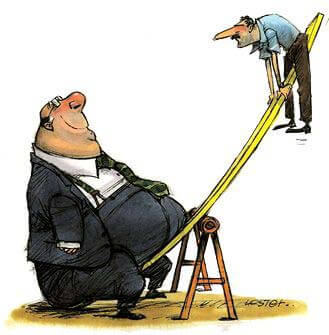